221-415-027
Практическая работа № 1 «Правила ТБ при работе в кабинете химии. Приёмы обращения с лабораторным оборудованием и нагревательными приборами»
Автор: Лисецкая Наталья Владимировна,
учитель  химии МКОУ ООШ д.Кочкино Верхнекамского района Кировской области
Содержание
Правила ТБ при работе в кабинете химии. 

Приёмы обращения с лабораторным штативом

II.  Спиртовка и приёмы обращения с ней. Строение пламени

III. Лабораторное оборудование и основные приёмы обращения с ним
Цель: познакомиться   с  правилами             техники безопасности при             работе в кабинете химии,             лабораторным оборудованием              и приёмами обращения с ним
Правила техники безопасности при работе в кабинете химии
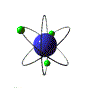 Помни, каждый ученик, Знай, любая кроха: Безопасность — хорошо, А халатность — плохо!
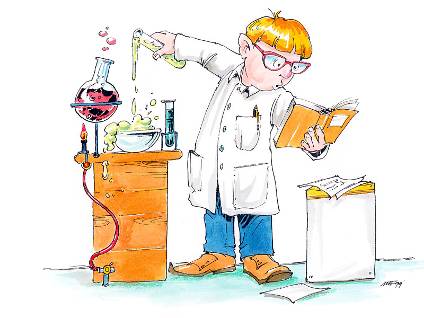 Общие правила работы
Не спеши хватать пробирку, А инструкцию читай. Убедись, что ты все понял, Вот тогда и начинай
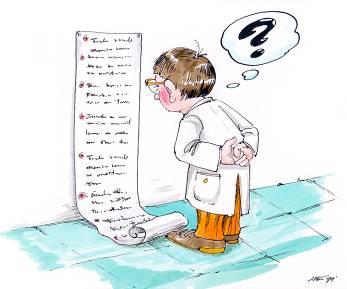 Прежде чем начать работать,
Парту надо расчищать,
А не то учебник будет
Под рукой тебе мешать!
Не забудь убрать с прохода
Ты портфель свой и пакет,
Так как в случае пожара -
У тебя дороги нет!
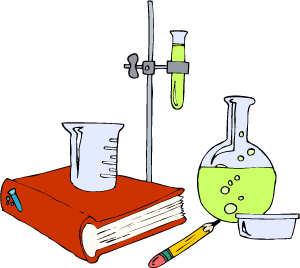 Выносить нельзя в карманах
Никакие вещества,
А не то в карманах будет
Преогромная дыра!
И вносить, конечно, тоже
Ничего сюда нельзя –
Вдруг случится  на уроке
Неожиданно беда?
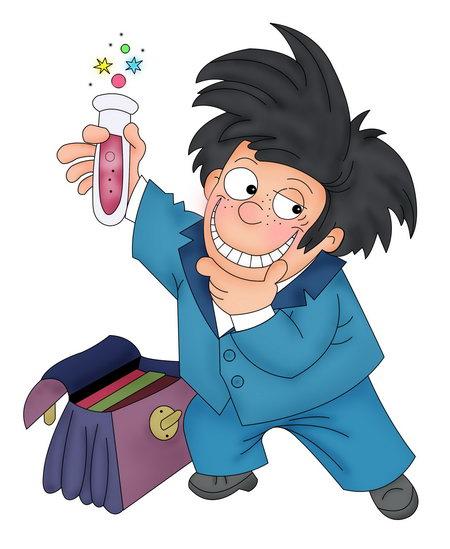 Обращение с веществами-реактивами

Вещества бывают разные:
Едкие и взрывоопасные
Бывает, что они сами воспламеняются
А есть, такие, которыми отравляются.
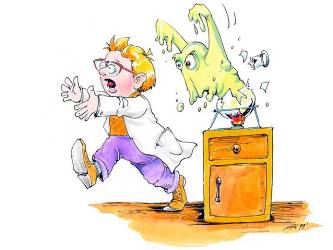 При работе с веществами не берите их руками
И не пробуйте на вкус, реактивы не арбуз:
Слезет кожа с языка и отвалится рука
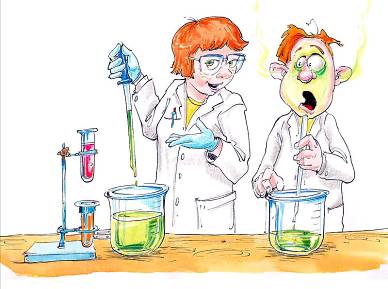 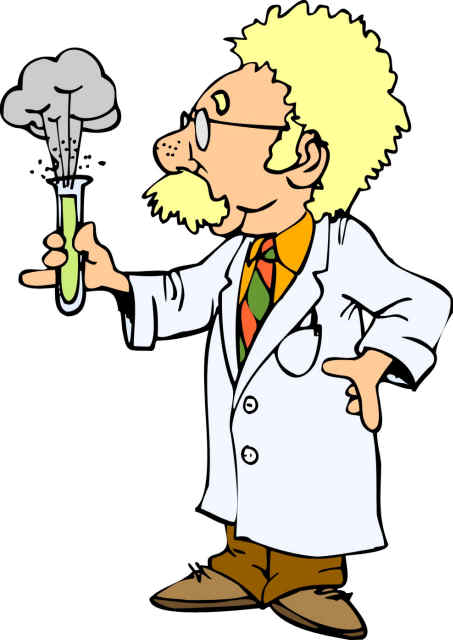 В кислоту не лей ты воду, 
А совсем наоборот
Тонкой струйкой подливая,
Осторожненько мешая,
Лей в водичку кислоту –
Так отвадишь ты беду.
С веществами неизвестными
    Не проводи смешивания неуместные:
    Незнакомые растворы ты друг с другом не сливай
    Не ссыпай в одну посуду, не мешай, не поджигай!
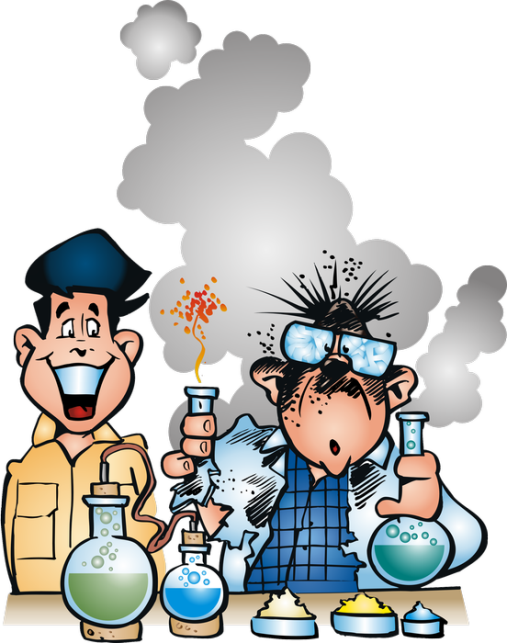 Чтобы опыт  получился,  
Пользуйся  посудой чистой!
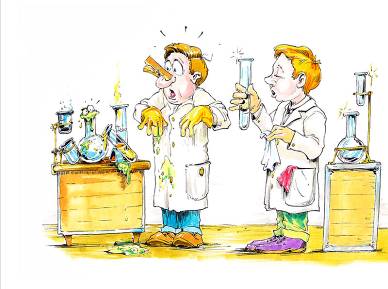 Меры предосторожности
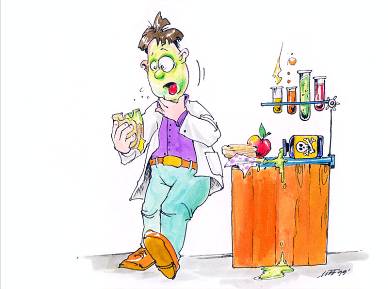 Чай и вкусный бутерброд
Очень просятся в твой рот.
Не обманывай себя –
Есть и пить у нас нельзя!
Это, друг, химкабинет, 
для еды условий нет.
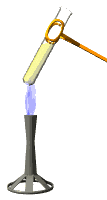 Мы работаем по парам,
Чтобы не обдало жаром,
Ты пробирку отверни
От соседа впереди.
Всю сначала прогревай,
Уголочком наклоняй,
А потом – сильнее там,
Где есть место веществам!
Задавай себе вопрос,
Но не суй в пробирку нос:
Будешь плакать и чихать,
Слёзы градом проливать.
Помаши рукой ты к носу –
Вот ответ на все вопросы
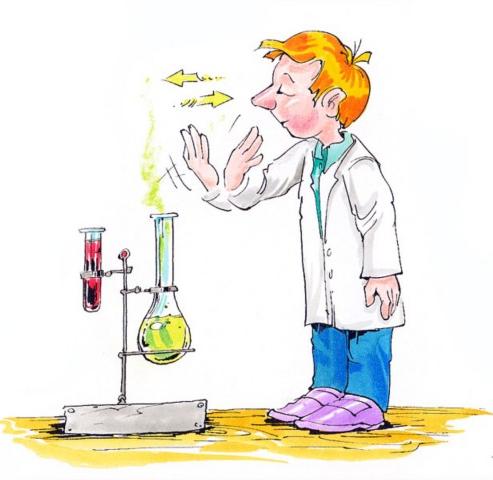 Собери прибор по схеме,
     Все проверь на герметичность,
     Реактив найди по теме,
     Помни про  экономичность.
     Жди команды, чтоб начать,
     Ну а после, чтоб убрать.
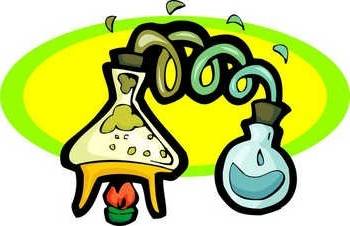 Это должен каждый знать:
 Спирт в спиртовке поджигать
 Спичкой только можно
 И очень осторожно.
Мы растворчик подогрели,
Вещества у нас вскипели.
Надо пламя укротить
И спиртовочку закрыть!
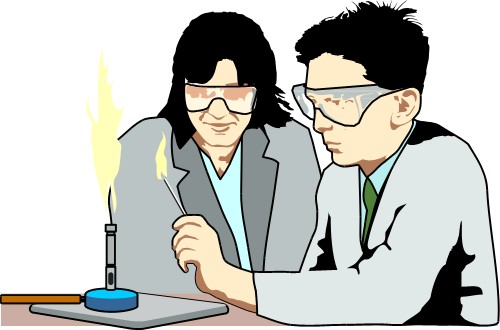 Оказание первой медицинской помощи
Вдруг попал тебе на кожу
Ядовитый химикат:
Срочно смой его водою, 
Не то будешь сам не рад!
Если это кислота-
Содой мы ее тогда,
Ну а если это щелочь-
Борной смоем кислотой,
С кожи выгоним долой!
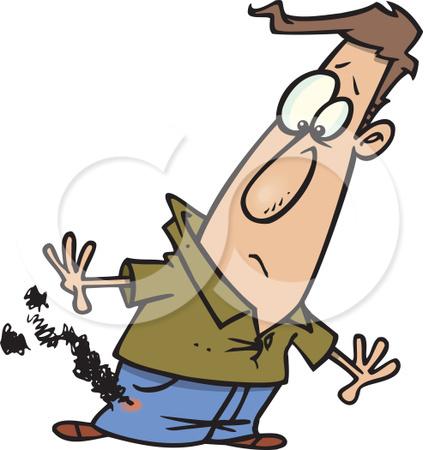 Вдруг твоя голова закружилась,
 Руки будто бы не твои.
 Если такое случилось,
 Учителю тут же скажи.
 Помощь  тебе  он окажет:
Даст противоядье, раны смажет,
Промоет желудок и даже глаза,
Словом, не бросит в беде         
                                            никогда.
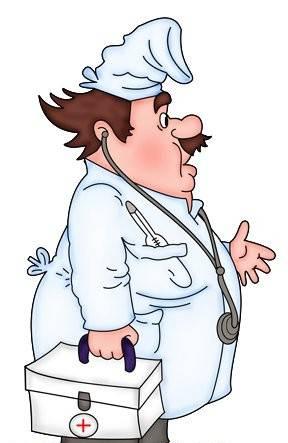 Несколько правил простых и несложных
Выжить помогут в школе, возможно.
Ты соблюдай их, мы знаем прекрасно-
Химия - здорово и безопасно!
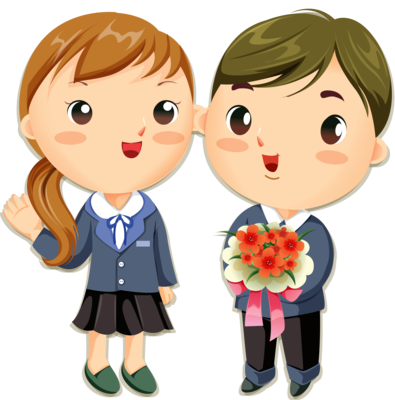 Часть I. Приёмы обращения с лабораторным штативом
Цель:  познакомиться с устройством лабораторного штатива и отработать приёмы обращения с ним
ОБЩИЙ ВИД
лабораторного штатива         ВИДЫ ЛАПОК И КОЛЕЦ
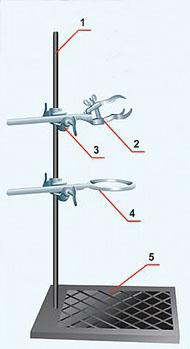 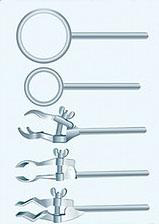 Крепление лапки и кольца
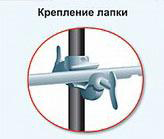 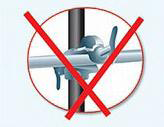 Крепление пробирки в лапке
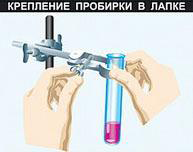 Часть II. Спиртовка и приёмы обращения с ней. Строение пламени
Цели: 
познакомиться с устройством спиртовки, отработать приёмы и правила обращения с ней;
 
изучить строение пламени спиртовки
Устройство спиртовки
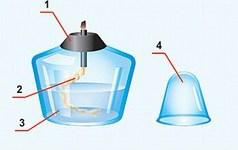 Зажигание спиртовки
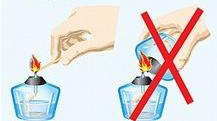 Тушение спиртовки
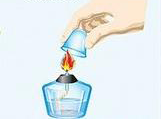 Строение пламени
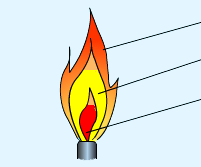 1
2
3
Часть III. Лабораторное оборудование и основные приёмы обращения с ним
Цель: познакомиться с лабораторным оборудованием и отработать приёмы обращения с ним
Пробирки
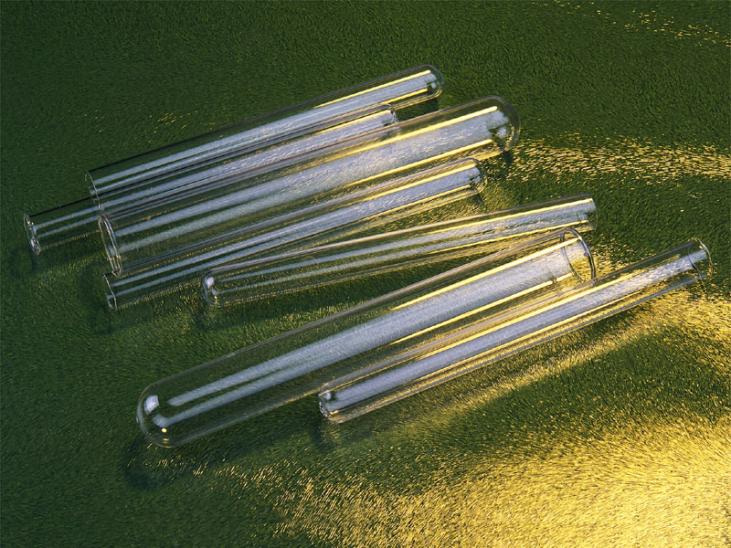 Химические стаканы
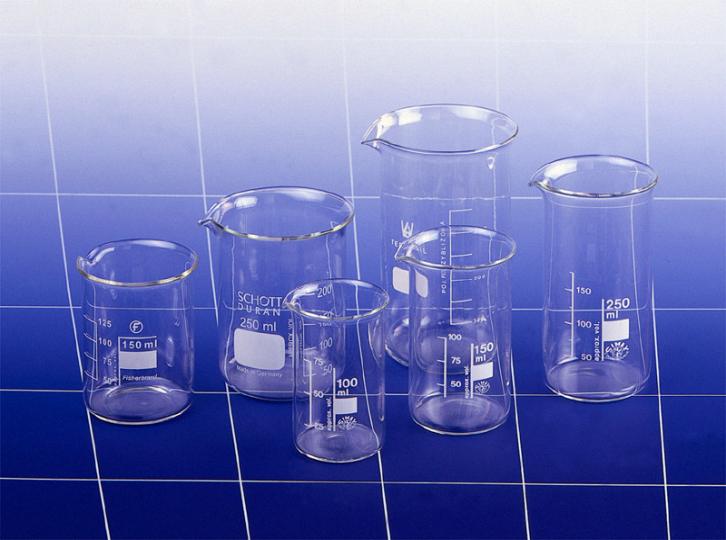 Колбы плоскодонные и круглодонные
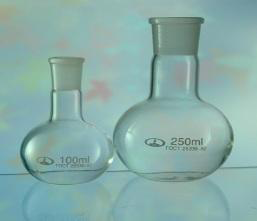 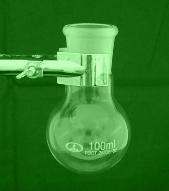 Воронка
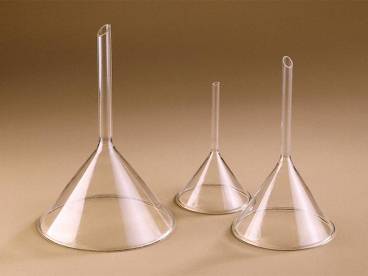 Стеклянная палочка
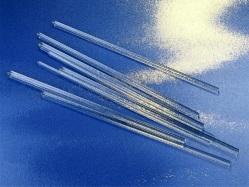 Фильтрование
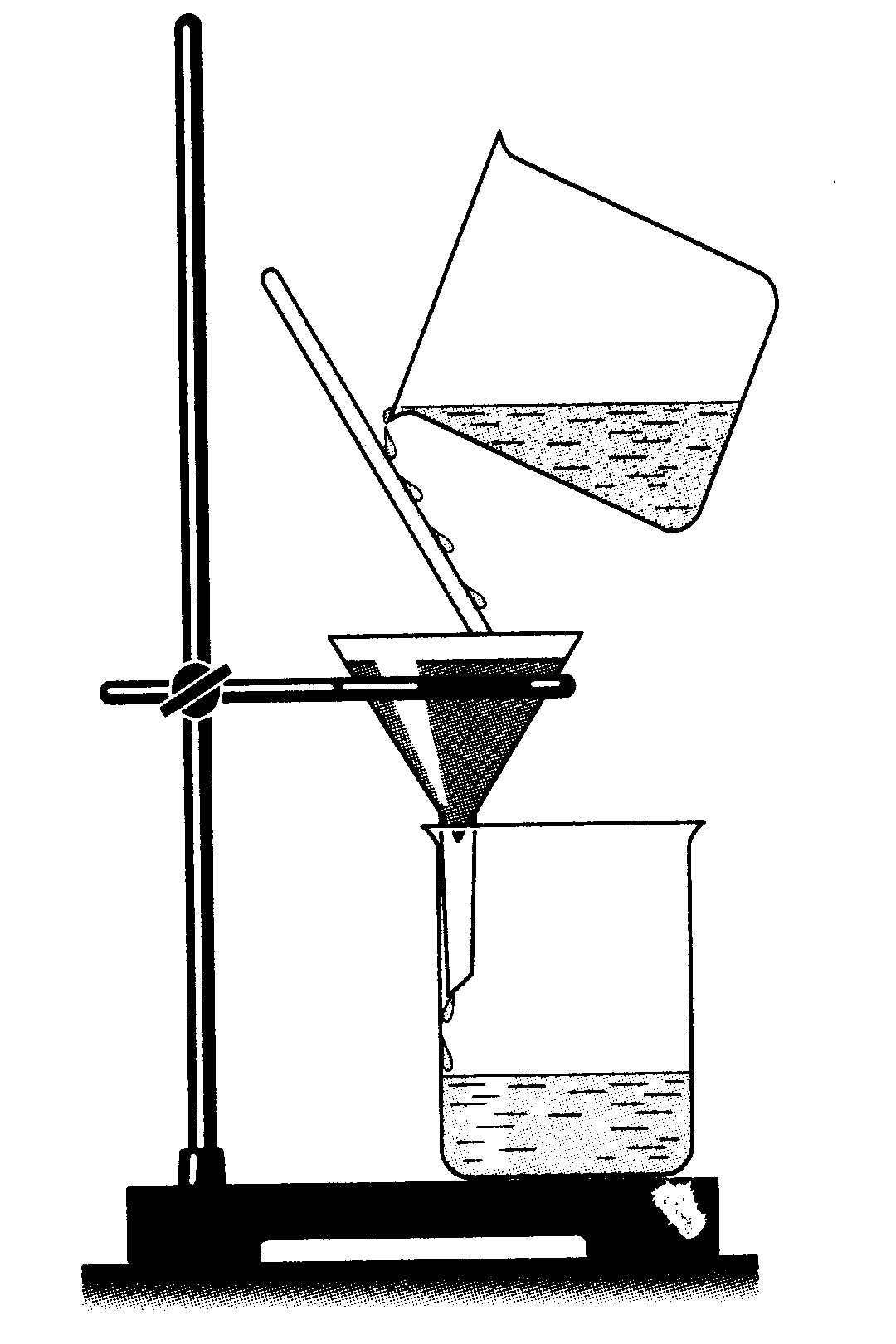 Шпатель
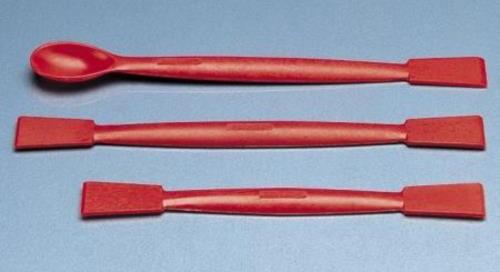 Набор веществ шпателем и пробиркой
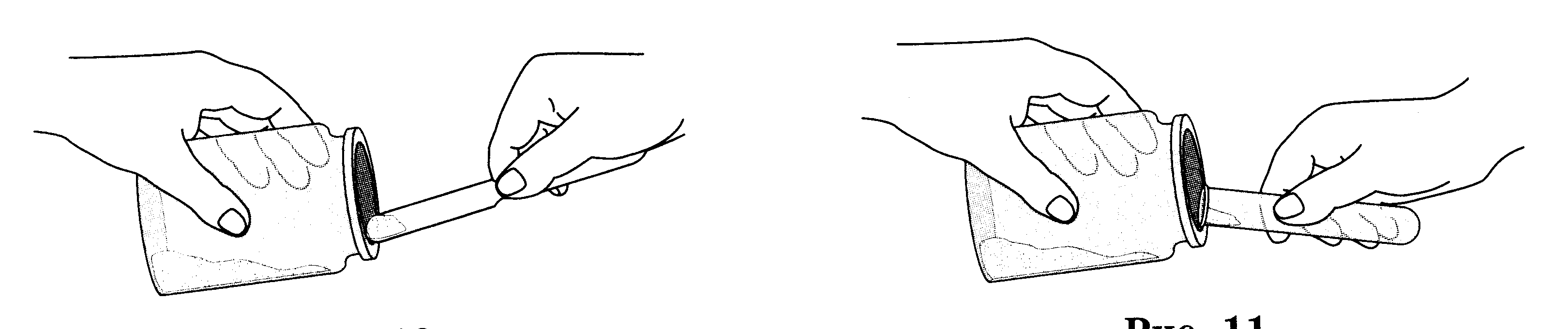 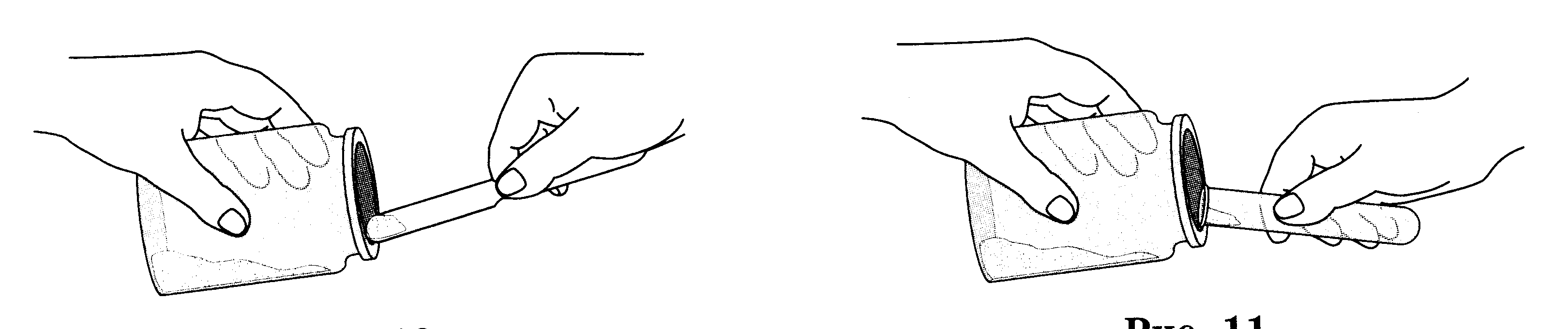 Пробиркодержатель
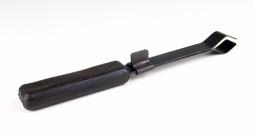 Тигельные щипцы
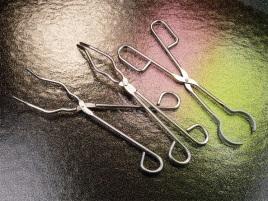 Фарфоровая чашка
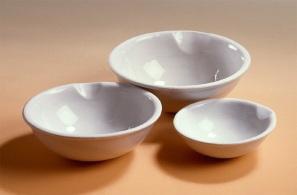 Тигль
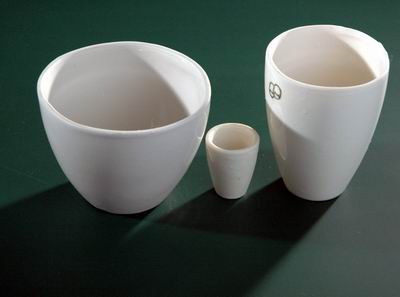 Ложечка для сжигания
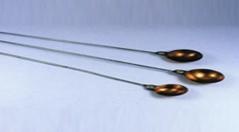 Фарфоровая ступка с пестиком
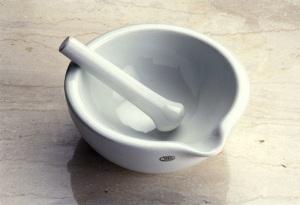 Мерный цилиндр
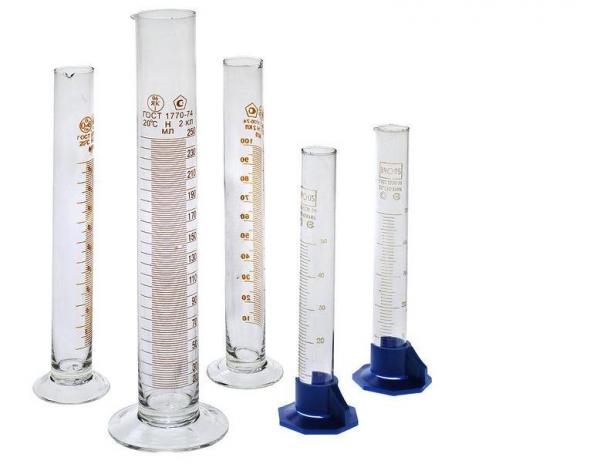 Ареометр
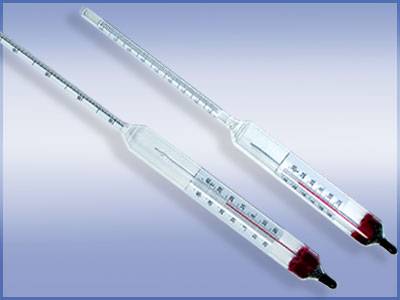 Термометр лабораторный
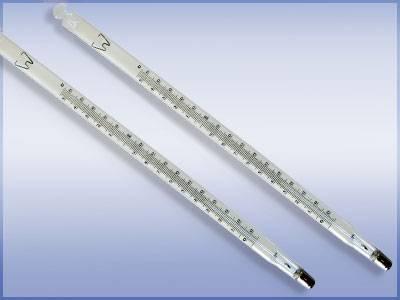 Делительная воронка
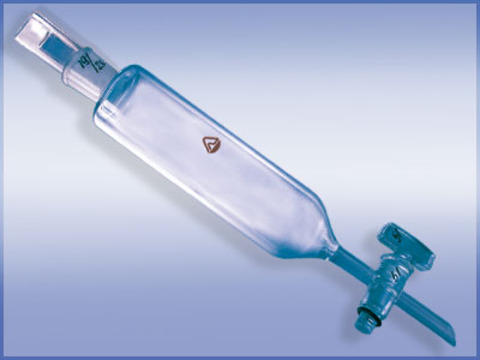 Химическая пипетка
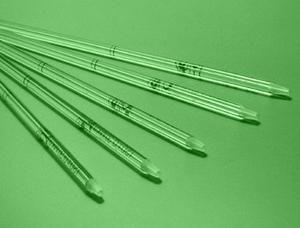 Штатив для пробирок
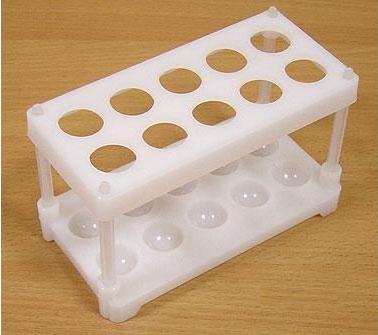 Мерная колба
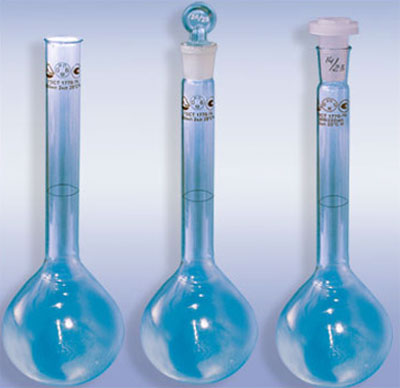 Чашка Петри
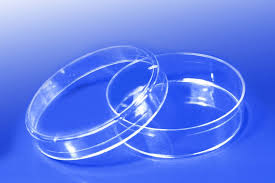 Сделайте общий вывод по проделанной работе.Приведите рабочее место в порядок
СПАСИБО ЗА РАБОТУ!
Информационные ресурсы
1.  http://chemistry-school.blogspot.com/p/28.html  - стихи, иллюстрации2.  http://festival.1september.ru/articles/514166/ - стихи3.  http://www.dinosoria.com/gifs/ecole_004.gif  - иллюстрации4.  http://class-fizika.narod.ru/8_class/8_urok/8_agreg/rasn.gif - лабораторное оборудование5.  http://www.clker.com/clipart-chemical-flask.html - лабораторное оборудование6.  http://www.clker.com/clipart-flask.html , http://www.clker.com/clipart-chemistry-flash-     highlighted-outline.html- лабораторное оборудование7.  http://www.bcps.org/offices/lis/models/scientificinquiry/images/labsetup.jpg  - оборудование8.  http://img-fotki.yandex.ru/get/4711/119528728.d93/0_a4ee8_172ceaea_XL,        http://gurchemistry.ucoz.ru/_nw/0/37908682.jpg - иллюстрации9.  http://www.artsides.ru/big/item_4466.jpg ,  http://www.0lik.ru/uploads/posts/2008-09/1221463793_0lik.ru_otr_02.jpg, http://img0.liveinternet.ru/images/attach  - ученики10.  http://pareni.files.wordpress.com/2011/03/intimnaja-zhizn.png  - дети11.  http://362.su/images/uchitel-10.gif  - иллюстрации12.  http://ximvbytu.narod.ru/images/p10_l01p2p09.jpg  - иллюстрации13.  http://img-fotki.yandex.ru/get/4412/43159532.1b/0_98eda_b7f67be0_orig.jpg  - иллюстрации14.  http://images.clipartof.com/small/5755-Mans-Pants-Burning-From-A-Cigarette-Clipart-Illustration.jpg  - иллюстрации15.  http://www.101.ru/vardata/modules/phorum/images/80346159/50973/orig.jpg - доктор